Λογιστική Κόστους
Ενότητα # 8: Εφαρμογές Οριακής Κοστολόγησης
Διδάσκουσα: Σάνδρα Κοέν
Τμήμα: Οργάνωση και Διοίκηση Επιχειρήσεων
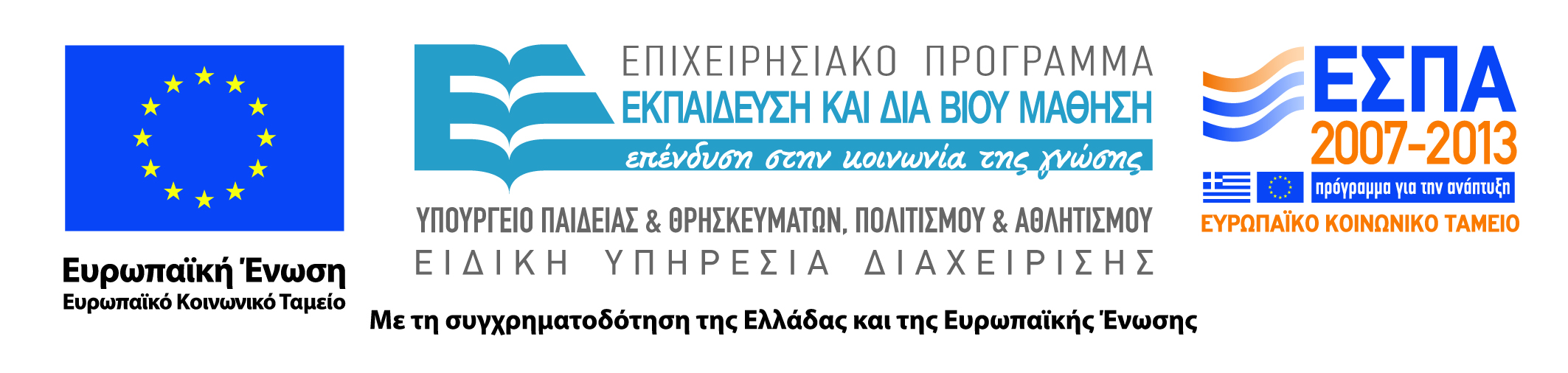 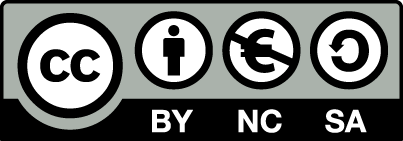 Χρηματοδότηση
Το παρόν εκπαιδευτικό υλικό έχει αναπτυχθεί στα πλαίσια του εκπαιδευτικού έργου του διδάσκοντα.
Το έργο «Ανοικτά Ακαδημαϊκά Μαθήματα στο Οικονομικό Πανεπιστήμιο Αθηνών» έχει χρηματοδοτήσει μόνο τη αναδιαμόρφωση του εκπαιδευτικού υλικού. 
Το έργο υλοποιείται στο πλαίσιο του Επιχειρησιακού Προγράμματος «Εκπαίδευση και Δια Βίου Μάθηση» και συγχρηματοδοτείται από την Ευρωπαϊκή Ένωση (Ευρωπαϊκό Κοινωνικό Ταμείο) και από εθνικούς πόρους.
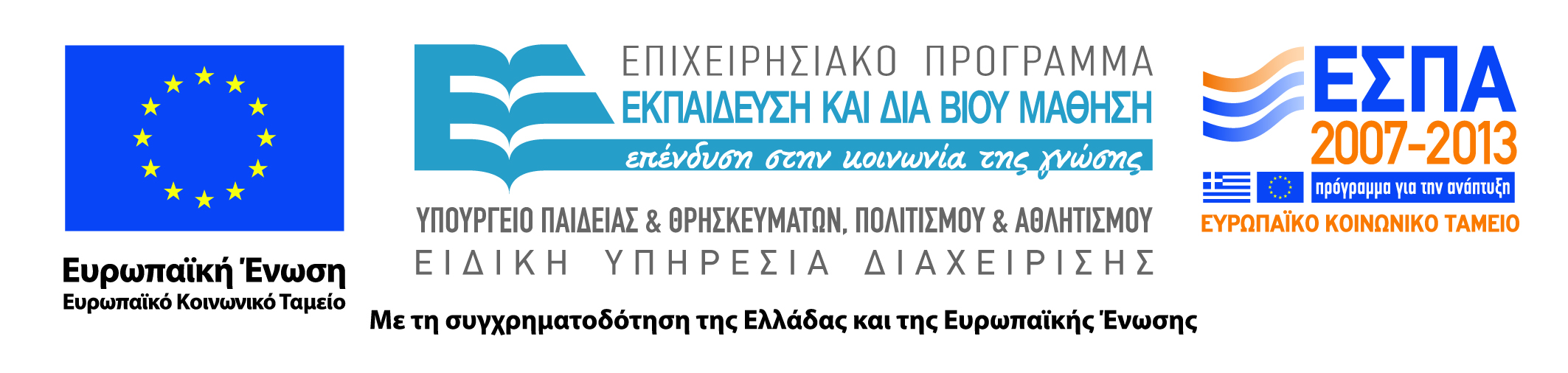 2
2
Άδειες Χρήσης
Το παρόν εκπαιδευτικό υλικό υπόκειται σε άδειες χρήσης Creative Commons.
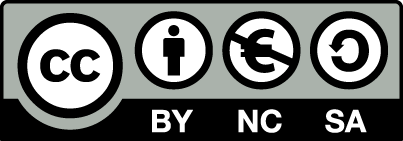 3
3
Σκοποί ενότητας
Σημείο Εξίσωσης Συνολικών Εσόδων και Εξόδων.
Κατανόηση σχέσης Κόστους – Όγκου – Κέρδους.
4
4
Περιεχόμενα ενότητας
Εφαρμογές Οριακής Κοστολόγησης.
5
5
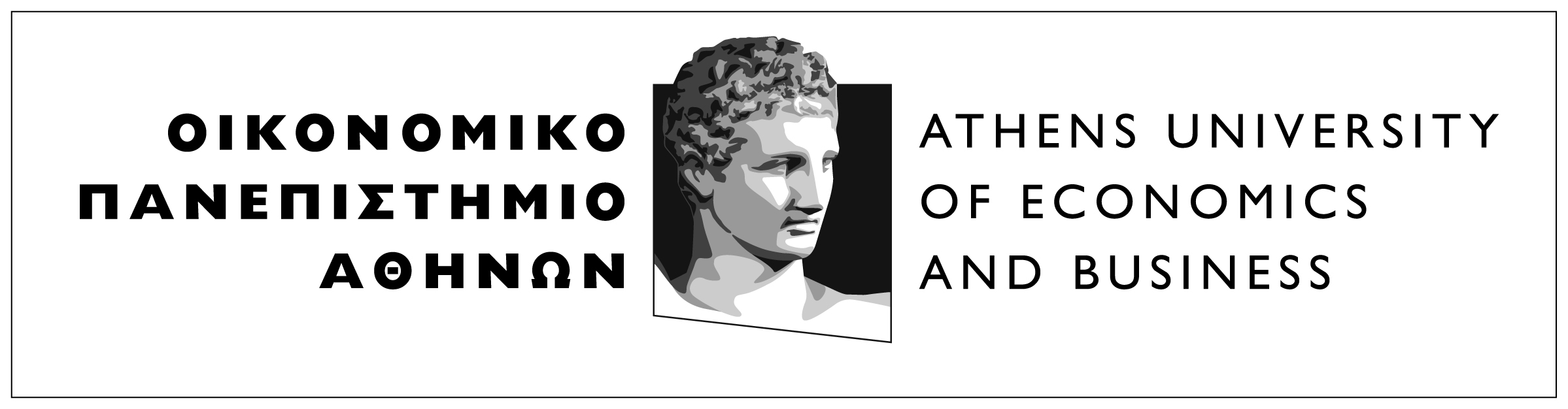 Εφαρμογές Οριακής Κοστολόγησης
Μάθημα: Λογιστική Κόστους, Ενότητα # 8: Εφαρμογές Οριακής Κοστολόγησης
Διδάσκουσα: Σάνδρα Κοέν, Τμήμα: Οργάνωση και Διοίκηση Επιχειρήσεων
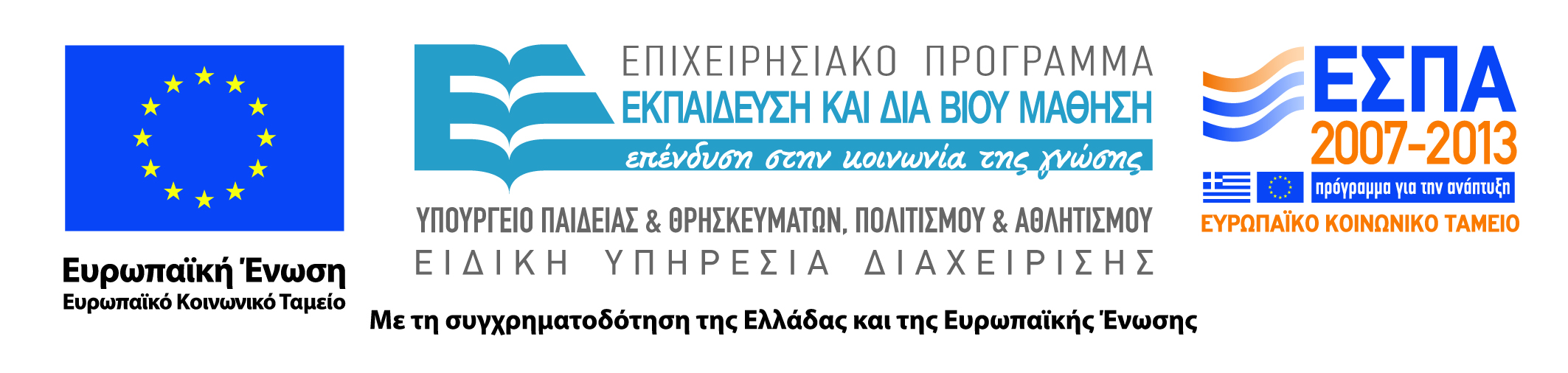 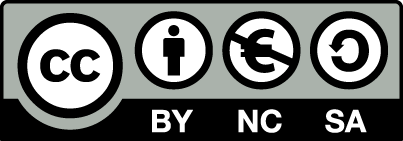 6
Σημείο εξίσωσης (Break Even Point)
To Σημείο Εξίσωσης Συνολικών Εσόδων και Εξόδων είναι:
Το σημείο στο οποίο τα έσοδα ισούνται με το κόστος, άρα η επιχείρηση έχει κέρδος 0 (μηδέν).
Το σημείο όπου το συνολικό περιθώριο συμμετοχής ισούται με το σταθερό κόστος.
7
Σημείο Εξίσωσης Συνολικών Εσόδων και Εξόδων
45.000
40.000
35.000
Α
30.000
Πωλήσεις
25.000
Ποσά σε €
Μεταβλητό κόστος
Σταθερό κόστος
20.000
Συνολικό κόστος
15.000
10.000
5.000
0
1.250
Μονάδες προϊόντος
Σημείο Εξίσωσης Συνολικών Εσόδων και Εξόδων
8
Σημείο Εξίσωσης Συνολικών Εσόδων - Εξόδων
Σημείο εξίσωσης σε μονάδες = 
	Σταθερό κόστος / Μοναδιαίο Περιθώριο Συμμετοχής.

Σημείο εξίσωσης σε αξίες = 
	Σταθερό κόστος / Ποσοστιαίο Περιθώριο Συμμετοχής.
9
Βασικές υποθέσεις της ανάλυσης σημείου εξίσωσης
Γραμμική συμπεριφορά του κόστους:
Το σταθερό κόστος παραμένει αμετάβλητο στο εύρος δραστηριότητας που μελετάται.
Το μεταβλητό κόστος μεταβάλλεται γραμμικά σε σχέση με το επίπεδο δραστηριότητας.
Δυνατότητα διάκρισης του κόστους σε σταθερό και μεταβλητό.
Η τιμή πώλησης είναι σταθερή. 
Η παραγωγικότητα παραμένει σταθερή. 
Το μείγμα προϊόντος παραμένει σταθερό.
10
Σχέση Κόστους - Όγκου - Κέρδους
Απαιτούμενος όγκος πωλήσεων (μονάδες) =
	(Σταθερό κόστος + απαιτούμενα κέρδη) / 
	Περιθώριο συμμετοχής ανά μονάδα 

Απαιτούμενος όγκος πωλήσεων (σε αξία) = 
	(Σταθερό κόστος + απαιτούμενα κέρδη) /  
	% Περιθώριο συμμετοχής ανά μονάδα
11
Κέρδος μετά και προ φόρων
Τα απαιτούμενα κέρδη μπορεί να είναι προ ή μετά φόρων: 
ΚΜΦ = ΚΠΦ – Φόρος.
ΚΜΦ = ΚΠΦ - (ΚΠΦ  x ΦΣ).
ΚΜΦ = ΚΠΦ  x (1- ΦΣ).

ΚΜΦ  = Κέρδος μετά φόρων. 
ΚΠΦ= Κέρδος προ φόρων.
ΦΣ = Φορολογικός συντελεστής.
12
Σημείο εξίσωσης όταν υπάρχουν δύο προϊόντα (1 από 2)
Σημείο εξίσωσης σε μονάδες = 
	Σταθερό κόστος / Σταθμικό Μέσο Περιθώριο Συμμετοχής.
Σταθμικό μέσο περιθώριο συμμετοχής = % πωλήσεων Α (μονάδες) x ΠΣΑ + % πωλήσεων Β (μονάδες) x ΠΣΒ
Σημείο εξίσωσης Α (μονάδες) = Σημείο εξίσωσης x % πωλήσεων Α (μονάδες). 
Σημείο εξίσωσης B (μονάδες) = Σημείο εξίσωσης x % πωλήσεων B (μονάδες).
13
Σημείο εξίσωσης όταν υπάρχουν δύο προϊόντα (2 από 2)
Σημείο εξίσωσης σε αξίες = 
	Σταθερό κόστος / Ποσοστιαίο Σταθμικό Μέσο Περιθώριο Συμμετοχής.
Ποσοστιαίο σταθμικό μέσο περιθώριο συμμετοχής = 
	% πωλήσεων Α (αξίες) x %ΠΣΑ + % πωλήσεων Β (αξίες)x %ΠΣΒ.
Σημείο εξίσωσης σε αξίες = 
	Σημείο εξίσωσης Α (μονάδες) x ΤΑ + Σημείο εξίσωσης B (μονάδες) x ΤΒ.
14
Είδη Βραχυχρόνιων Αποφάσεων
Επέκταση επιχειρηματικών δραστηριοτήτων.
Αποφάσεις διατήρησης ή κατάργησης προϊόντων, τμημάτων, κτλ.
Βέλτιστη χρήση παραγωγικών συντελεστών σε στενότητα.
Αποφάσεις παραγωγής ή αγοράς.
Εκτέλεση ειδικών παραγγελιών.
15
Διαδικασία λήψης απόφασης
Προσδιορισμός του προβλήματος.
Καθορισμός των εναλλακτικών δράσεων.
Απόρριψη των μη κατάλληλων δράσεων. 
Υπολογισμός κόστους και οφέλους πιθανών εναλλακτικών επιλογών. 
Συνυπολογισμός ποιοτικών παραμέτρων.
Επιλογή της περισσότερο ωφέλιμης δράσης.
16
Σχετικό κόστος - Σχετικό έσοδο
Το κόστος το οποίο σχετίζεται με μια απόφαση: 
δεν θα υπάρξει εάν αυτή δε ληφθεί.
θα υπάρξει εάν αυτή ληφθεί.
όχι το λογιστικό κόστος αλλά το κόστος ευκαιρίας. 

Το έσοδο το οποίο σχετίζεται με μια απόφαση: 
δεν θα υπάρξει εάν αυτή δε ληφθεί. 
θα υπάρξει εάν αυτή ληφθεί.
17
Βασική Επιδίωξη - Χωρίς περιορισμούς
Αύξηση του περιθωρίου συμμετοχής. 
Η αύξηση του περιθωρίου συμμετοχής, με δεδομένο το ύψος του σταθερού κόστους, οδηγεί σε αύξηση του κέρδους (αποτελέσματος).
Το σταθερό κόστος επιμερίζεται, δεν επηρεάζεται από τον όγκο ή το μείγμα προϊόντων.
18
Απόφαση κατάργησης προϊόντος ή λειτουργίας
Ελέγχω εάν το προϊόν ή η λειτουργία έχει θετικό περιθώριο συμμετοχής λαμβάνοντας υπόψη το σχετικό έσοδο και το σχετικό κόστος.
Εάν έχει αρνητικό περιθώριο συμμετοχής το καταργώ.
Εάν έχει θετικό περιθώριο συμμετοχής ελέγχω εάν με τους πόρους που διαθέτω για αυτό μπορώ να επιτύχω μεγαλύτερο περιθώριο συμμετοχής. Εάν όχι, το διατηρώ.
19
Λήψη ειδικής παραγγελίας
Ελέγχω εάν έχω την απαραίτητη δυναμικότητα. 
Εάν όχι, δεν την αναλαμβάνω (εκτός εάν με συμφέρει να διακόψω την κανονική μου παραγωγή).
Εάν ναι, ελέγχω εάν το περιθώριο συμμετοχής της παραγγελίας είναι θετικό λαμβάνοντας υπόψη το σχετικό έσοδο και το σχετικό κόστος: 
Εάν είναι θετικό την αναλαμβάνω.
Εάν είναι αρνητικό δεν την αναλαμβάνω.
20
Είδη περιορισμών
Εσωτερικοί περιορισμοί:
Περιορισμοί δυναμικότητας, έλλειψη παραγωγικών πόρων.
Μηχανοώρες.
Ώρες άμεσης εργασίας.
Πρώτες ύλες.
Εξωτερικοί Περιορισμοί:
Ζήτηση.
21
Βασική Επιδίωξη - Με περιορισμούς
Διαμόρφωση ενός μείγματος προϊόντων το οποίο περιλαμβάνει τις περισσότερες δυνατές μονάδες προϊόντος που έχουν το μεγαλύτερο περιθώριο συμμετοχής ανά συντελεστή σε στενότητα κάτω από τους περιορισμούς. 
Κριτήριο: Περιθώριο συμμετοχής ανά μονάδα συντελεστή σε στενότητα.
22
Πρόγραμμα παραγωγής όταν υπάρχουν συντελεστές σε στενότητα
Υπολογίζω το περιθώριο συμμετοχής κάθε προϊόντος ανά μονάδα συντελεστή σε στενότητα (1).
Ιεραρχώ τα προϊόντα με βάση το (1).
Διαμορφώνω ένα μείγμα προϊόντων ώστε να ικανοποιούνται:
α) οι εσωτερικοί περιορισμοί.
β) οι εξωτερικοί περιορισμοί.
23
Τέλος Ενότητας # 8
Μάθημα: Λογιστική Κόστους, Ενότητα # 8: Εφαρμογές Οριακής Κοστολόγησης
Διδάσκουσα: Σάνδρα Κοέν, Τμήμα: Οργάνωση και Διοίκηση Επιχειρήσεων
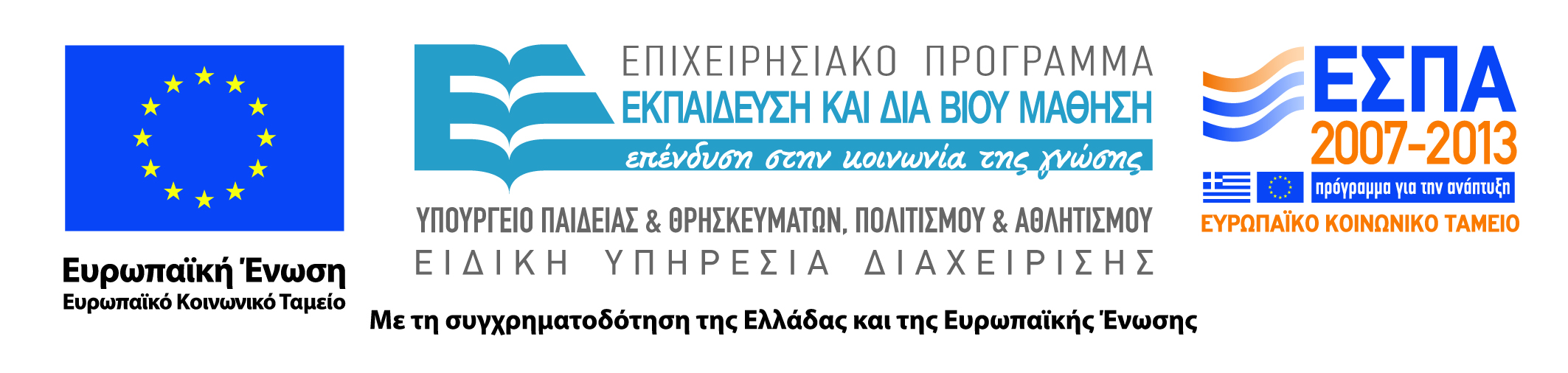 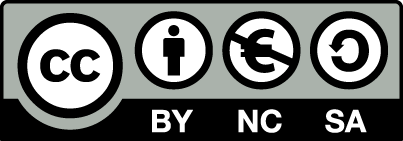